Tide and Current Apps
Capt. Patricia Ensworth
Manhattan Sailing Club
March 18 2014
Research methods
Conduct e-mail survey of 22 skippers
Racing and cruising
Coastal and offshore
20 MSC members
1 San Francisco Bay
1 Gulf of Mexico
Analyze reviews, user forums, You Tube videos
Download, install, search for NYC data
Research findings
Only iPhone users (reason unknown)
Few on-the-water smartphone users
Connectivity problems
Loss of device in rough waters
Battery power drainage
Unreliability of predictive current data in actual conditions
Data privacy concerns
Four user profiles for T&C data
Traditionalists (Eldridge book only)
Desktop computer planners (websites)
Standalone app users (T&C only)
Integrated app users (T&C plus other functions)
NOAA Tide Predictions website
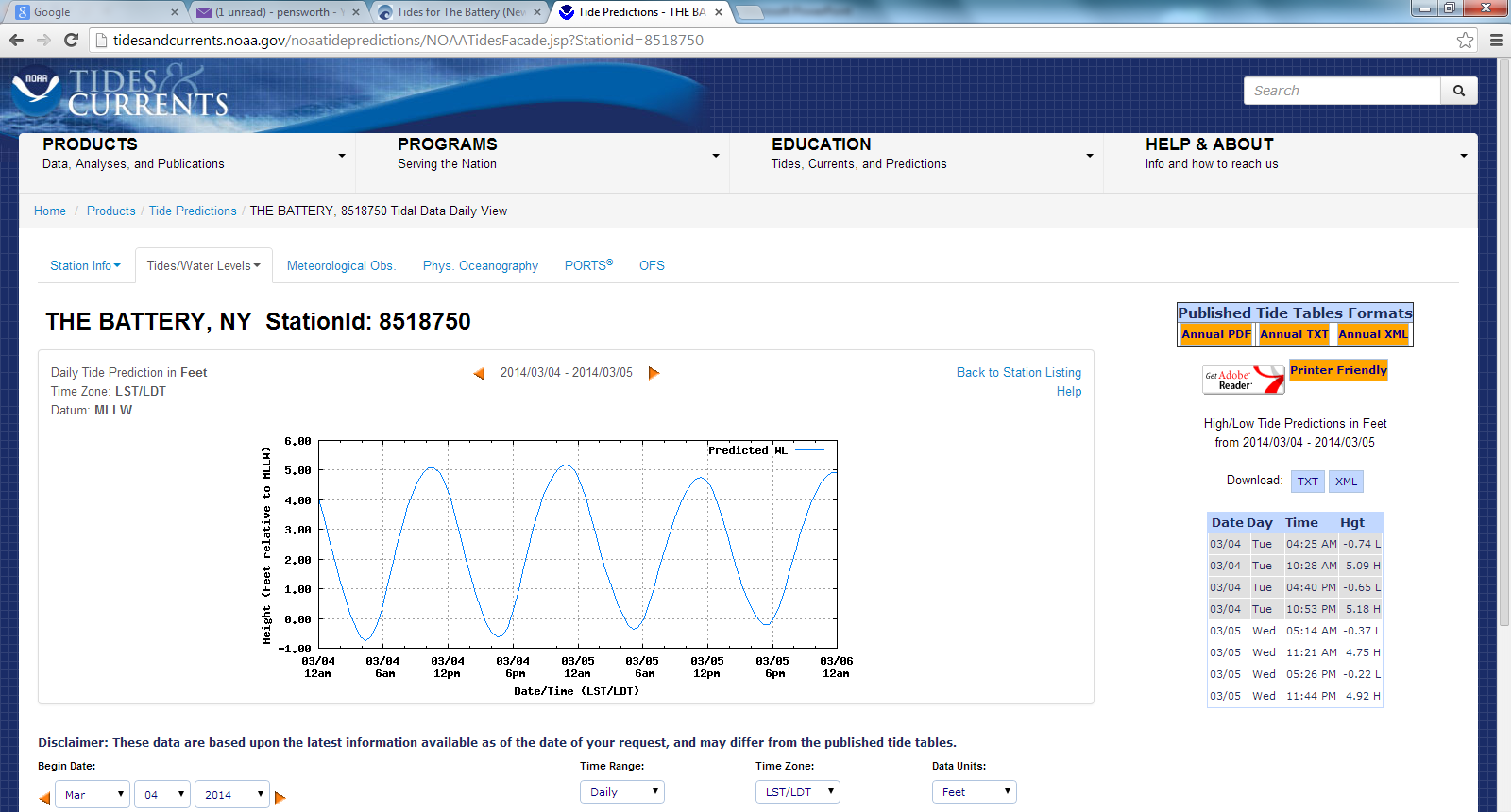 http://tidesandcurrents.noaa.gov/noaatidepredictions/NOAATidesFacade.jsp?Stationid=8518750
NOAA Tidal Currents Table website
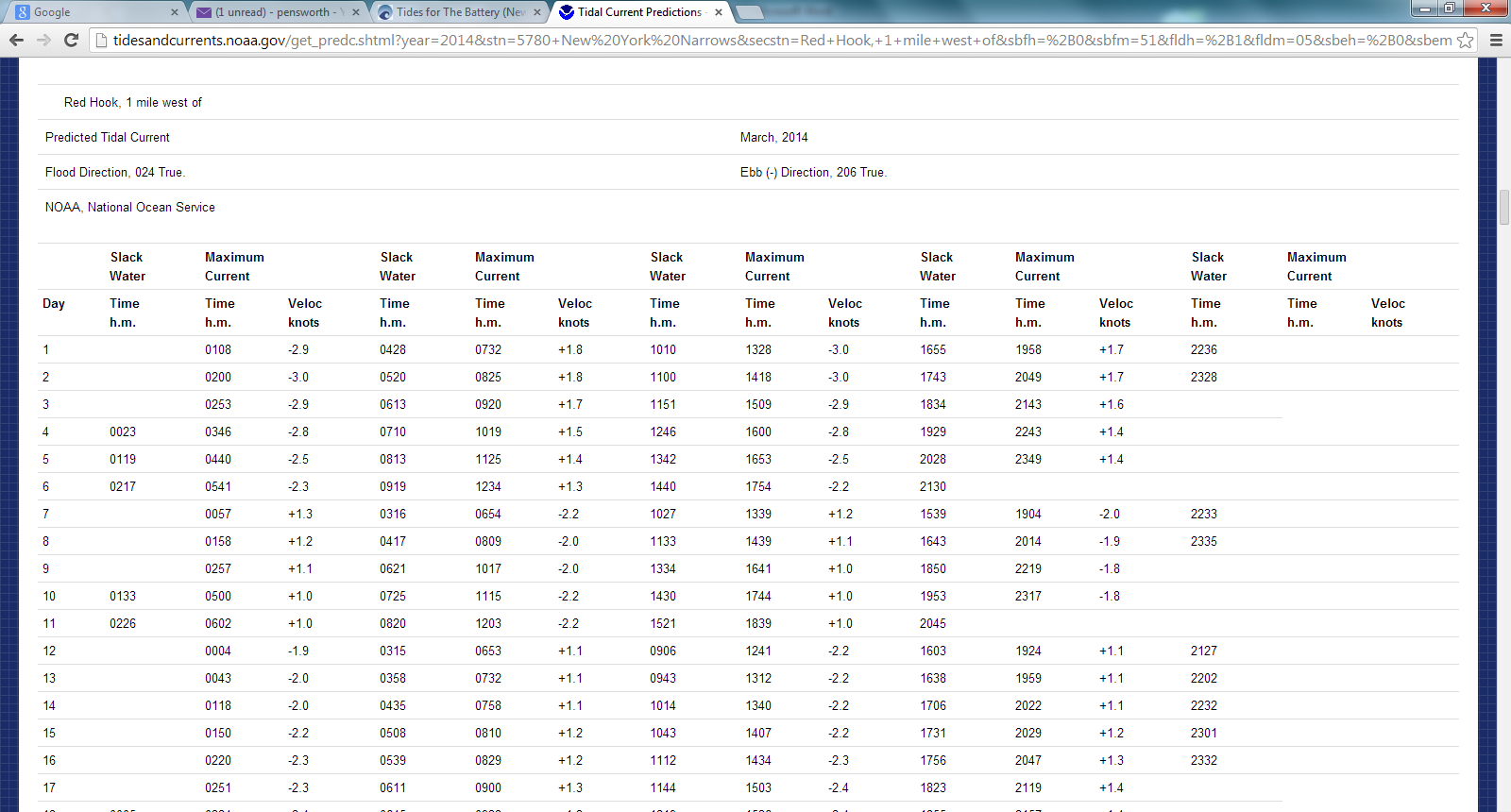 http://tidesandcurrents.noaa.gov/get_predc.shtml?year=2014&stn=5780+New%20York%20Narrows&secstn=Red+Hook,+1+mile+west+of&sbfh=%2B0&sbfm=51&fldh=%2B1&fldm=05&sbeh=%2B0&sbem=39&ebbh=%2B0&ebbm=45&fldr=0.8&ebbr=1.2&fldavgd=024&ebbavgd=206&footnote=
NOAA Current Predictions website
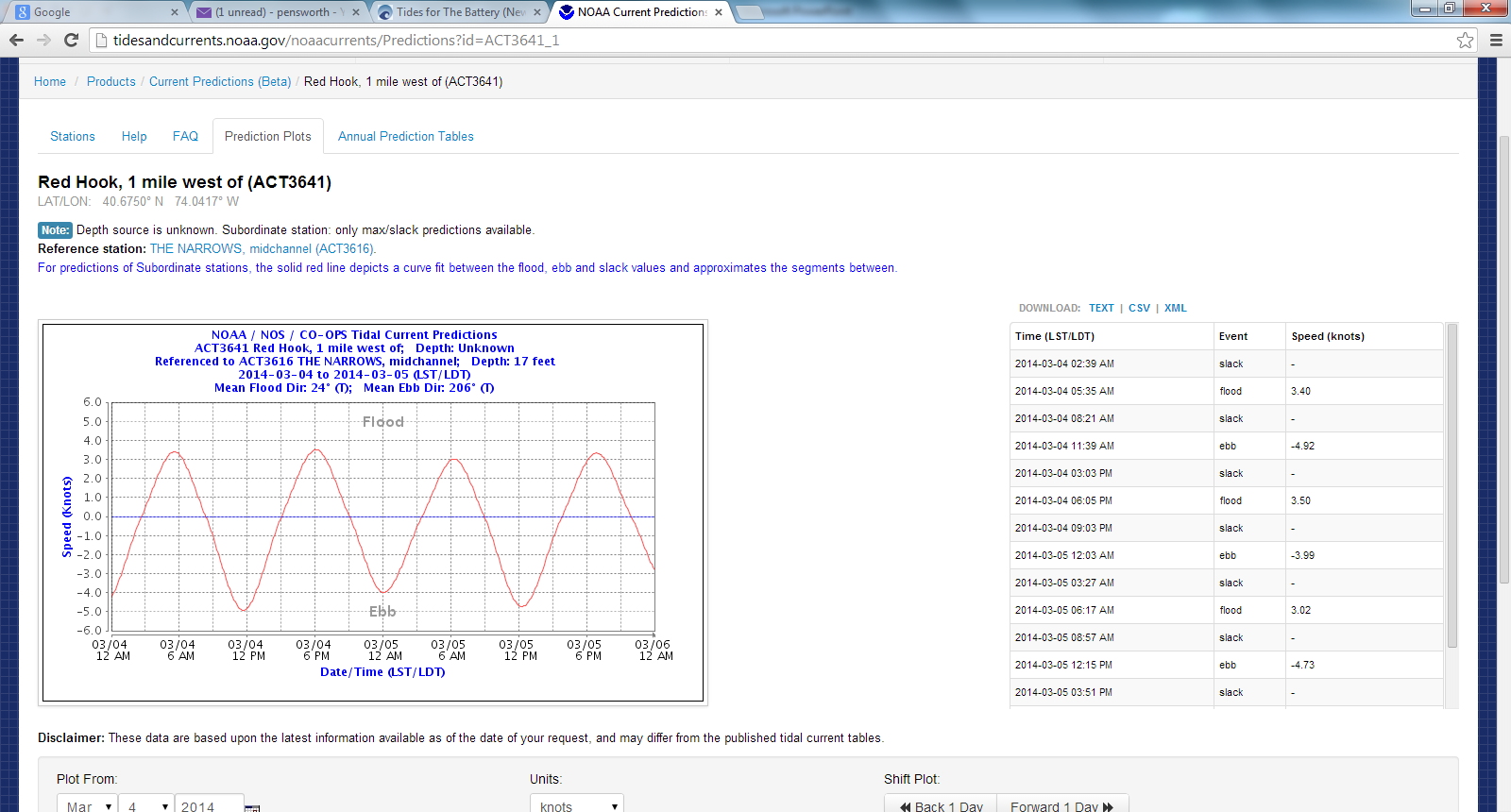 http://tidesandcurrents.noaa.gov/noaacurrents/Predictions?id=ACT3641_1
NOAA websites on phone
Tides
Currents
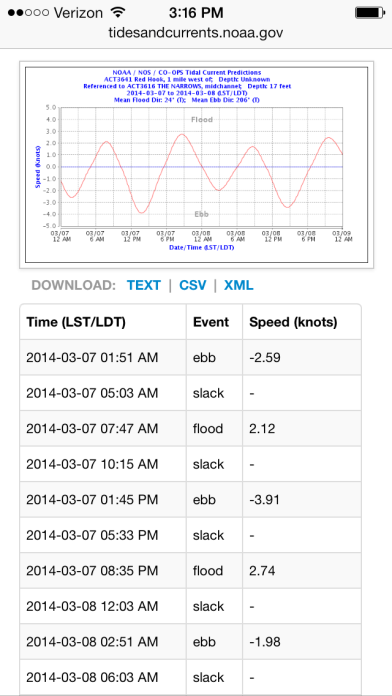 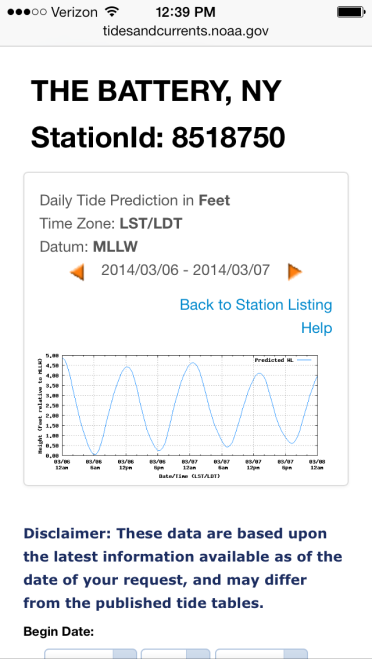 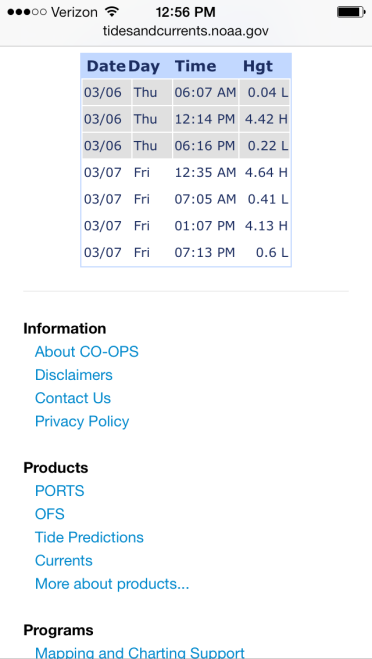 Stevens Institute website
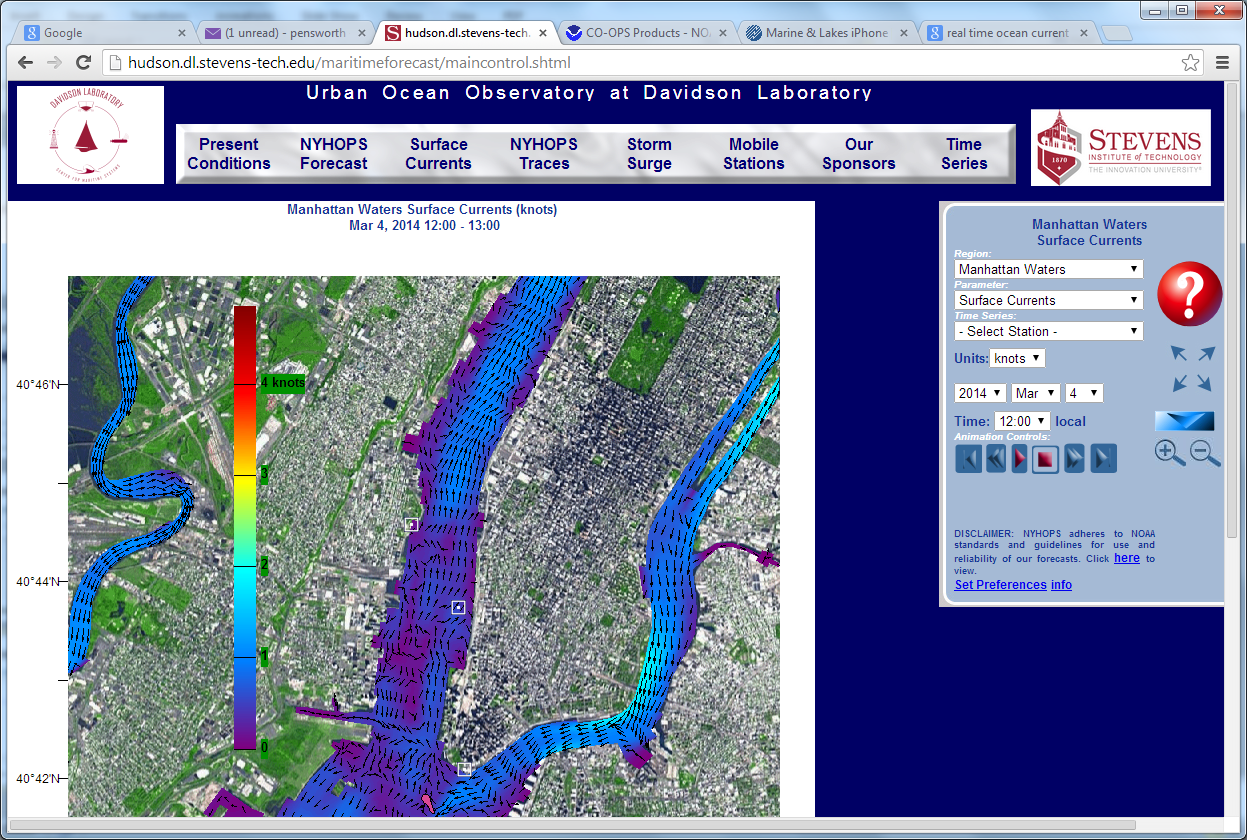 http://hudson.dl.stevens-tech.edu/maritimeforecast/maincontrol.shtml
Stevens website on phone
Tides: Tides Near Me
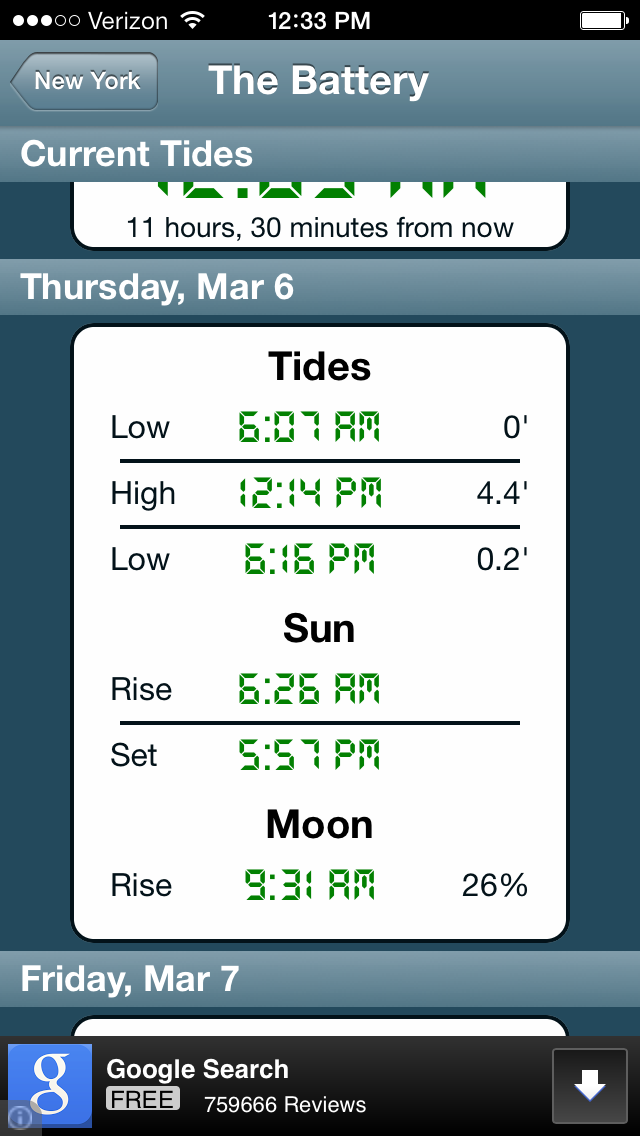 free
Tides: tideApp
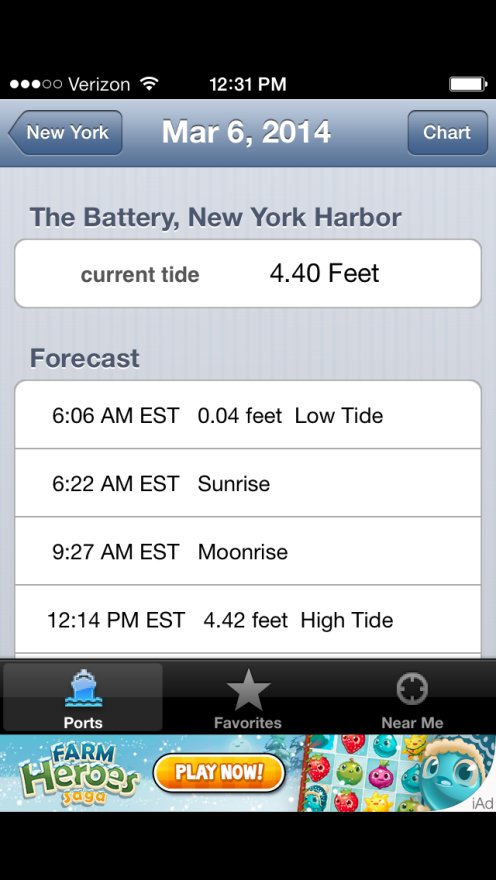 free
Tides: Tide Chart
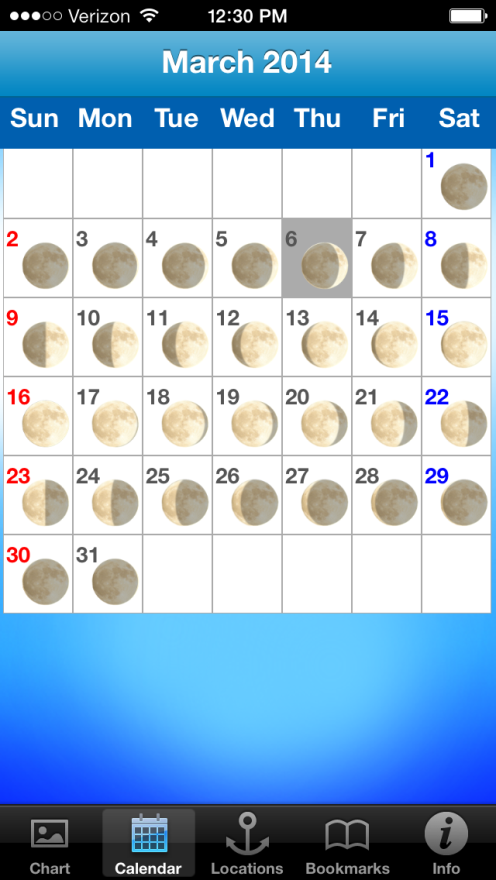 free
Tides: Tide Trac
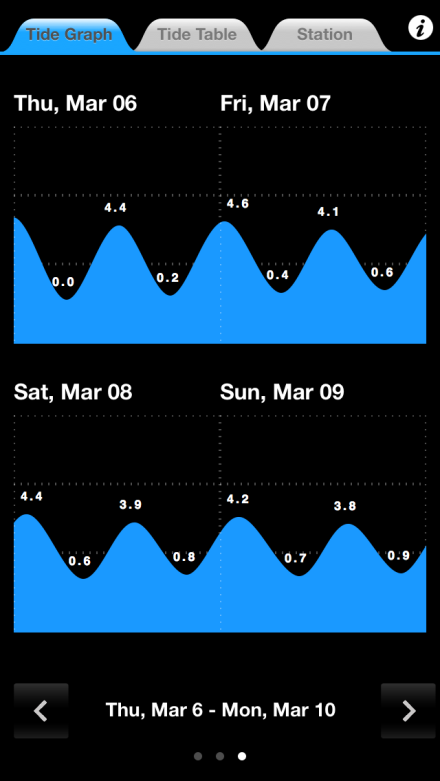 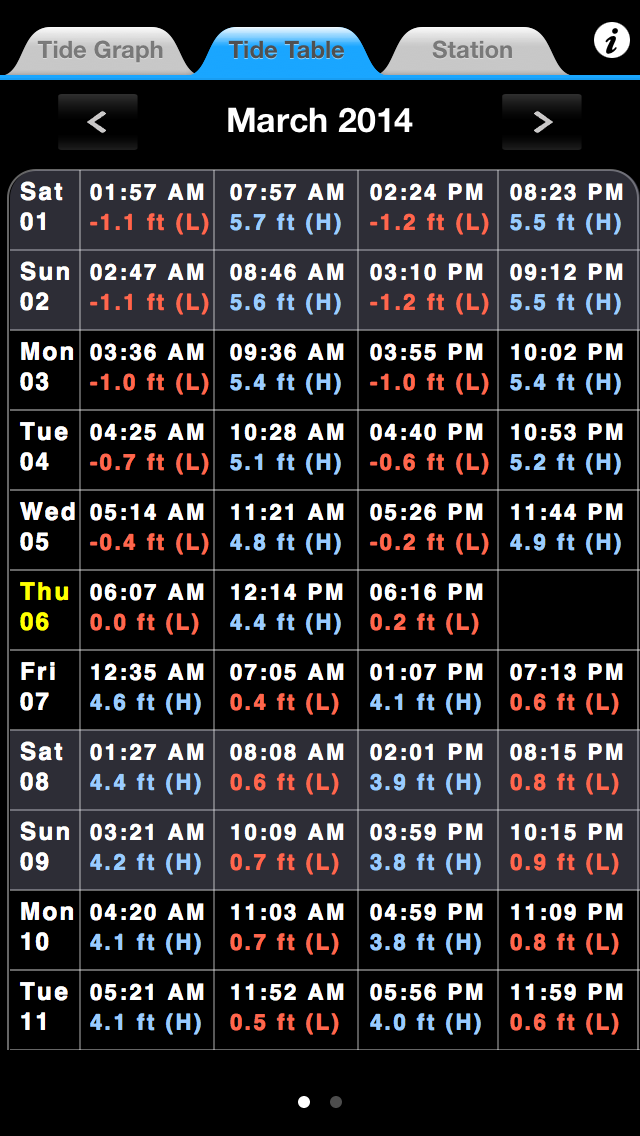 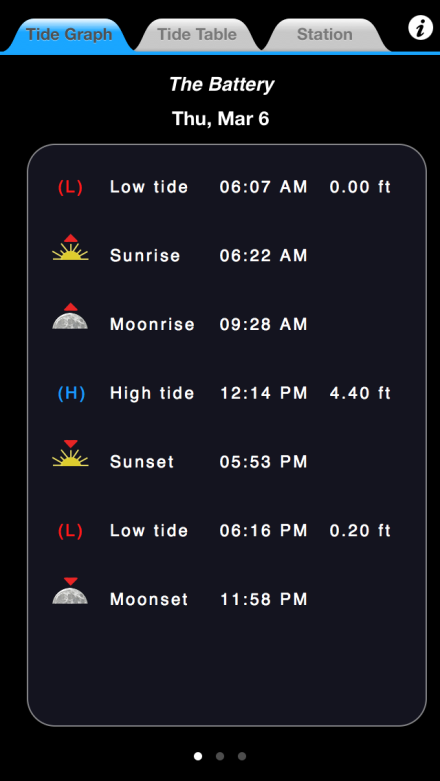 $2.99
Tides: Tidesplanner
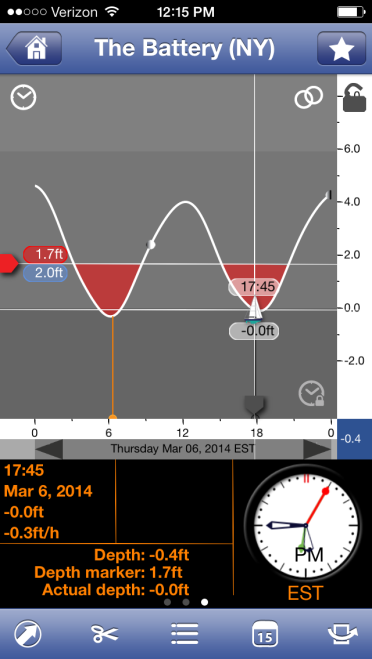 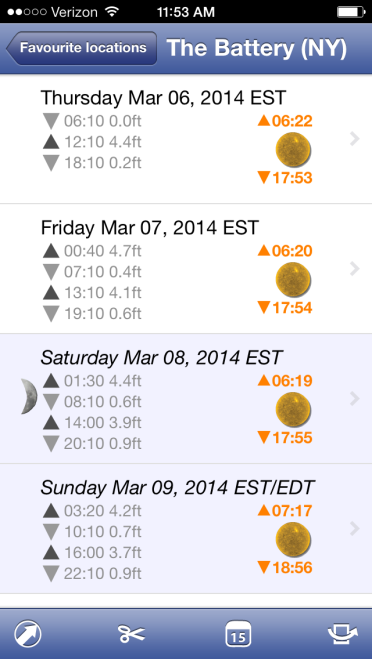 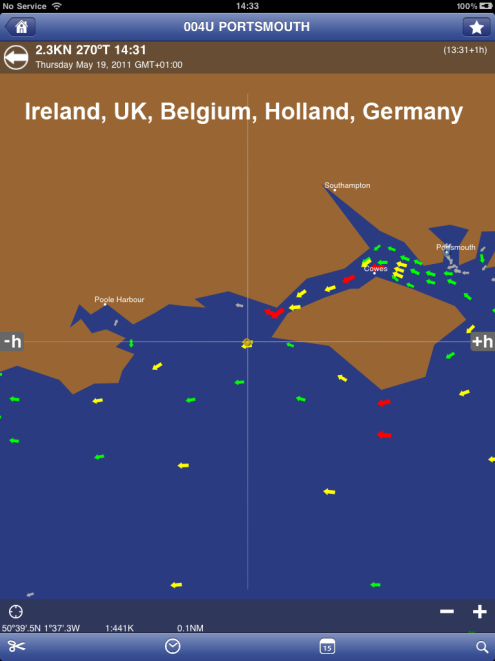 depth alert
current data available only for EU
$1.99 for tide data
Tides + currents: Tide Graph
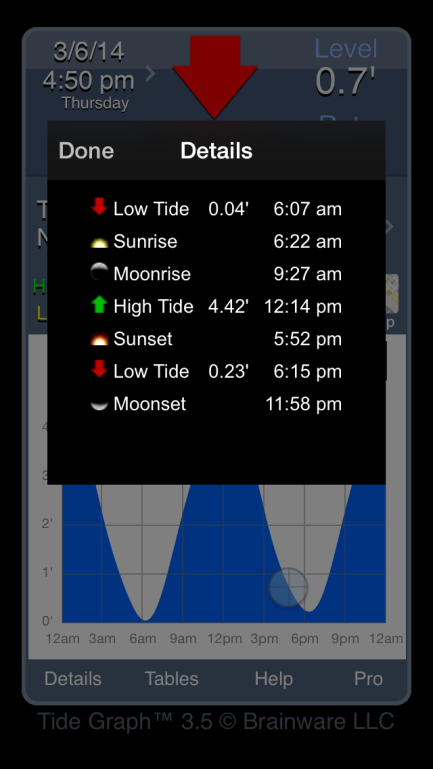 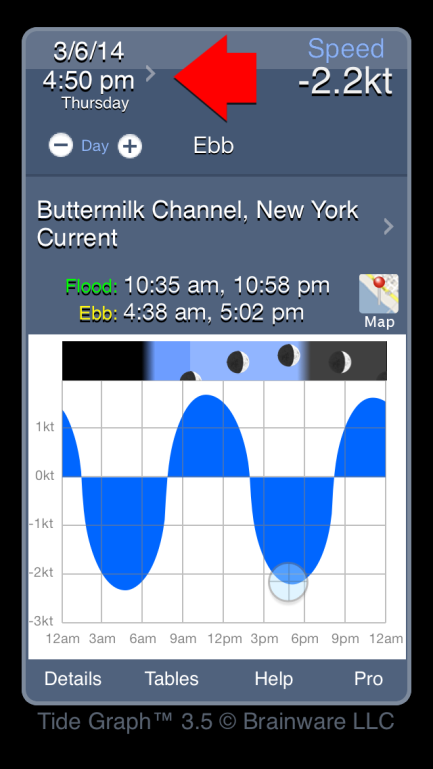 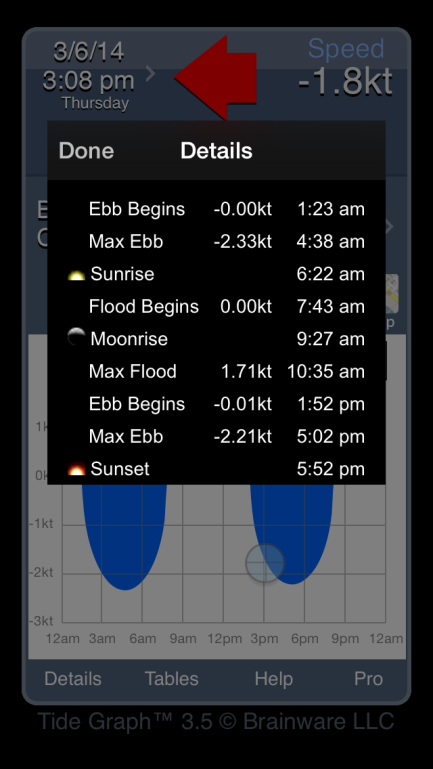 not all NOAA stations
$1.99
Tides + currents: Aye Tides
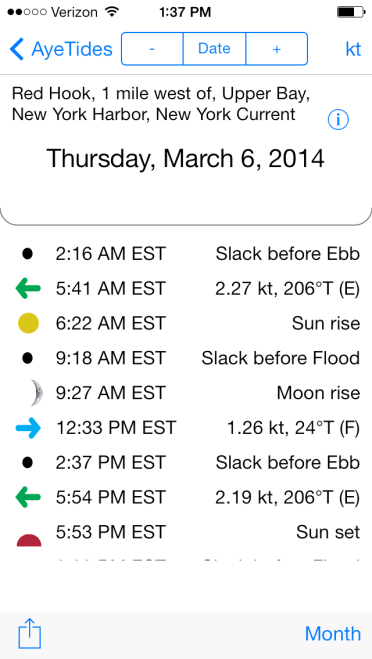 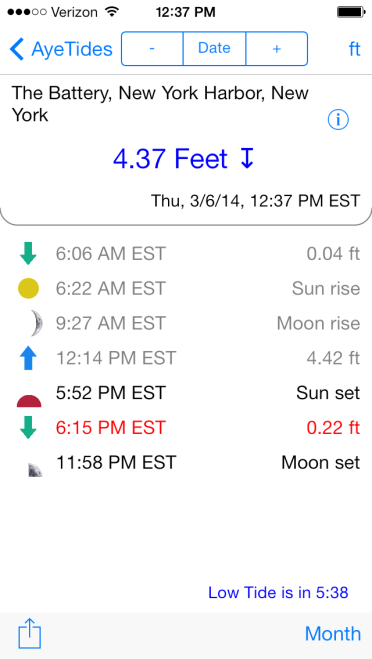 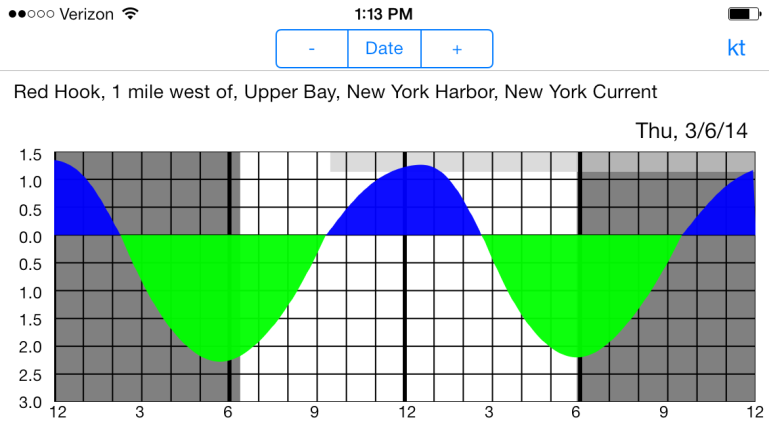 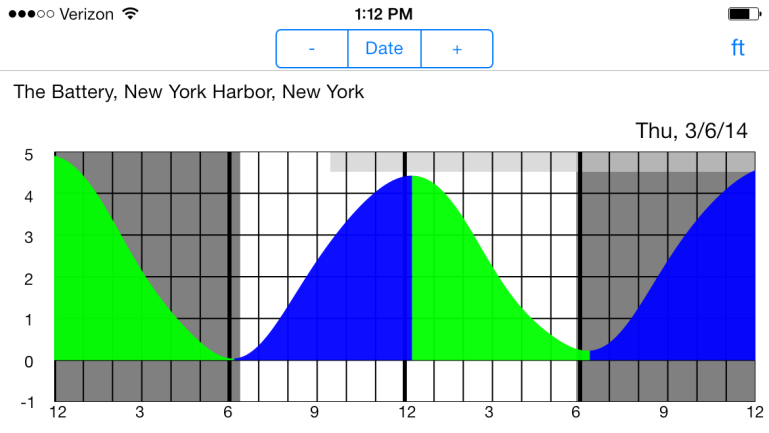 $7.99
Tides + wind: weather apps
WindAlert and Sailflow
Windfinder Pro
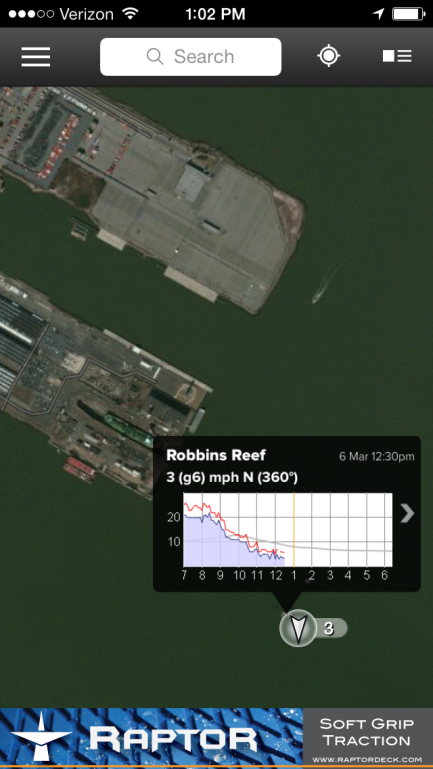 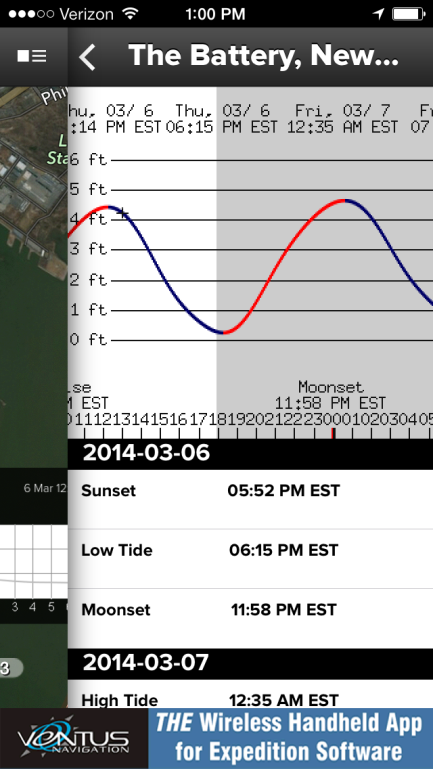 select nearby tide stations
tide data source unknown
free
$1.99
Tides, currents, charts: Navionics
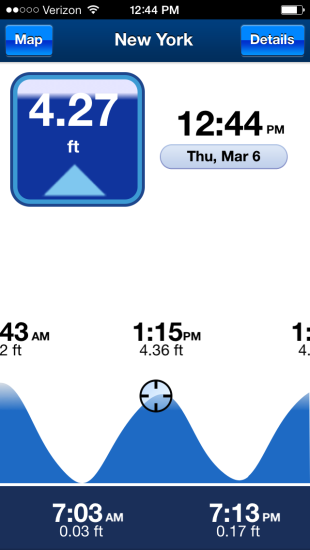 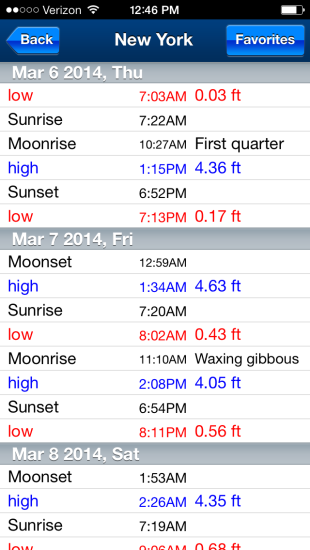 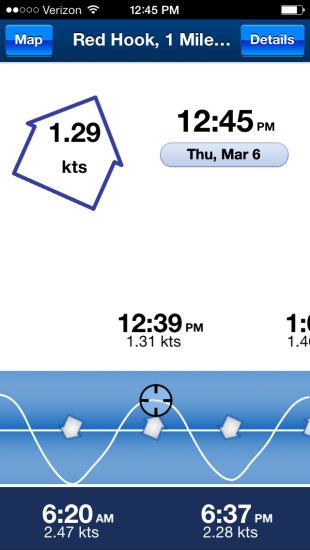 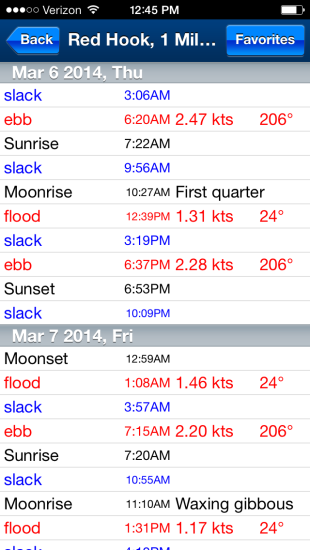 $9.99
Tides, Weather, Compass, GPS, Emergency call: Sea Tow
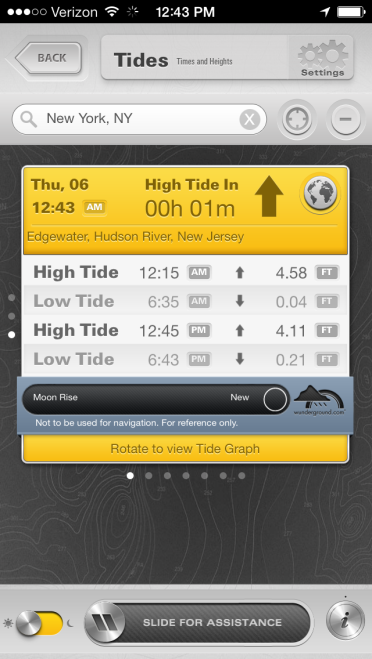 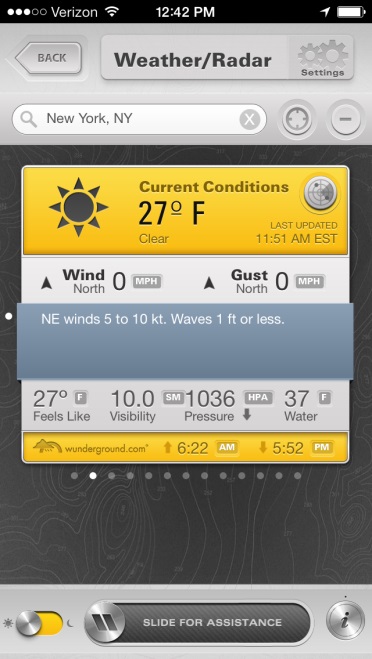 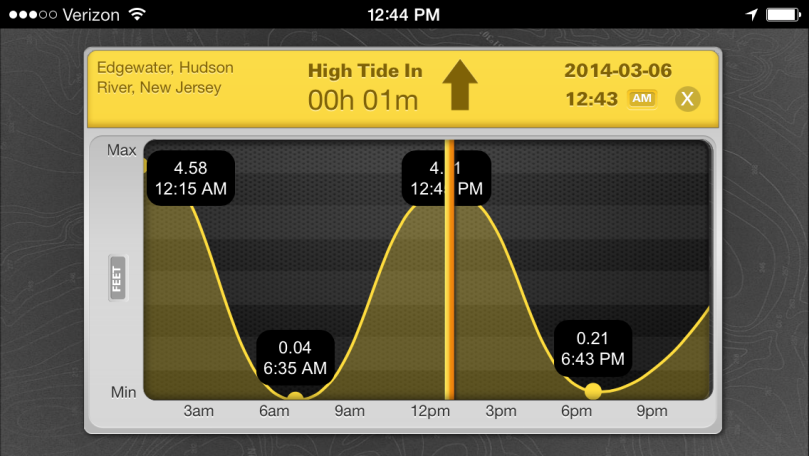 free
Conclusions
Whether using paper tables, websites, or mobile apps, skippers should plan for the effect of tides and currents on a sail before they arrive at the dock.
Tide information is widely available and reliable in mobile apps.
Current information may look convincing in mobile apps but it is not so reliable due to the effects of weather.
Finding out the theoretical speed and direction of the current far from a major reference station is easier with a mobile app than with paper tables.
Anyone who is concerned about data privacy and security should not download a free app with ads.
Skippers should be mindful that on the water mobile apps can distract the crew, detract from the outdoor experience, and impair teamwork.  
“Information underrepresents reality.” – Jaron Lanier in You Are Not A Gadget